EKO-KES TGL 30 NOP 22 (ITKES SIDRAP)
Kemenkes berkomitmen untuk melakukan TRANSFORMASI SISTEM KESEHATAN
6 pilar transformasi penopang kesehatan Indonesia
Visi
Sejalan dengan visi Presiden untuk mewujudkan masyarakat yang sehat,  produktif, mandiri dan berkeadilan
Meningkatkan kesehatan  ibu, anak, keluarga  berencana dan  kesehatan reproduksi
Mempercepat perbaikan  gizi masyarakat
Memperbaiki  pengendalian penyakit
Gerakan Masyarakat  Hidup Sehat (GERMAS)
Memperkuat sistem  kesehatan &  pengendalian obat dan  makanan
Outcome RPJMN bidang kesehatan
1   Transformasi layanan primer	2
Transformasi layanan rujukan
3  Transformasi sistem ketahanan kesehatan
a
b
c
d
a
b
Edukasi
penduduk
7 kampanye utama: imunisasi, gizi seimbang, olah raga, anti rokok, sanitasi & kebersihan lingkungan, skrining penyakit, kepatuhan pengobatan
Pencegahan
primer
Penambahan imunisasi rutin menjadi 14 antigen dan perluasan cakupan di seluruh Indonesia.
Pencegahan
sekunder
Skrining 14 penyakit penyebab kematian tertinggi di tiap sasaran usia, skrining stunting, & peningkatan ANC untuk kesehatan ibu & bayi.
Meningkatkan  kapasitas dan  kapabilitas  layanan primer
Pembangunan Puskesmas di 171 kec., penyediaan 40 obat esensial, pemenuhan SDM kesehatan primer
Meningkatkan  akses dan  mutu layanan  sekunder & tersier
Pembangunan RS di Kawasan Timur, jejaring pengampuan 6 layanan unggulan, kemitraan dengan world’s top healthcare centers.
Meningkatkan  ketahanan sektor  farmasi & alat  kesehatan
Produksi dalam negeri 14 vaksin rutin, top 10 obat, top 10 alkes by volume & by value.
Memperkuat  ketahanan  tanggap darurat
Jejaring nasional surveilans berbasis lab, tenaga cadangan tanggap darurat, table top exercise kesiapsiagaan krisis.
6 kategori  utama
Transformasi SDM Kesehatan
Transformasi teknologi
kesehatan
Transformasi sistem pembiayaan kesehatan
6
4
5
Pengembangan dan pemanfaatan teknologi, digitalisasi, dan bioteknologi di sektor kesehatan.
Regulasi pembiayaan kesehatan dengan 3 tujuan: tersedia, cukup, dan berkelanjutan; alokasi yang adil; dan pemanfaatan yang efektif dan efisien.
Penambahan kuota mahasiswa, beasiswa dalam & luar negeri, kemudahan penyetaraan nakes lulusan luar negeri.
2
[Speaker Notes: Transformasi Sistem Kesehatan ini diwujudkan dalam 6 pilar transformasi sebagai penopang kesehatan Indonesia yaitu : 
Transformasi layanan primer
Transformasi layanan rujukan
Transformasi Sistem Ketahanan Kesehata
Transformasi Sistem pembiayaan kesehatan
Transformasi SDM Kesehatan
Transformasi Teknologi kesehatan

Transformasi sistim kesehatan ini bertujuan untuk melakukan akselerasi dalam mencapai target RPJMN bidang Kesehatan yaitu :
Meningkatkan kesehatan ibu, anak  , Keluarga berencana dan kespro
Mempercepat perbaikan gizi masyrakat
Memperbaiki pengendalian penyakit
Gerakan Masyarakat Hidup Sehat (GERMAS)
Memperkuat sistem kesehatan dan pengendalian obat dan makanan.]
PROGRAM PRIORITAS PEMBANGUNAN  NASIONAL
5 prioritas
untuk meningkatkan pelayanan kesehatan terutama pelayanan kesehatan dasar dengan
Peningkatan  kesehatan ibu,  anak & reproduksi
Percepatan  perbaikangizi  masyarakat
Peningkatan  pengendalian  penyakit
Pembudayaan  Gerakan Masyarakat Hidup Sehat
Penguatan  Sistem  Kesehatan
peningkatan upaya promotif dan preventif, didukung inovasi dan pemanfaatan teknologi
15 indikator sasaran pokok pembangunan kesehatan
% fasilitas  kesehatan  FTKP terstandar
11
Persentase merokok  penduduk usia 10-18  tahun
Angka kematian ibu  (per 100.000 KH)
Insidensi HIV (per  1.000 penduduk yang  tidak terinfeksi HIV)
9
Prevalensi stunting  pada balita (%)
1
4
6
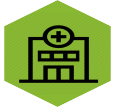 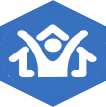 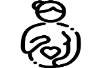 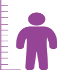 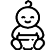 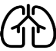 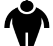 12
% RS terakreditasi
Prevalensi obesitas  pada penduduk  umur >= 18
10
Angka kematian bayi  (per 1.000 KH)
Prevalensi wasting  pada balita (%)
5
2
% puskesmas dengan  jenis tenaga kesehatan  sesuai standar
13
Insidensi TB (per
100.000 penduduk)
7
% Imunisasi Dasar  Lengkap pada  anak  usia 12-23 bulan
3
8
Eliminasi  malaria  (kab/kota)
% puskesmas  tanpa  dokter
% puskesmas  dengan  ketersediaan obat  esensial
14
15
Germas
Stunting
Posyandu Aktif
KEGIATAN PRIORITAS PROMOSI KESEHATAN
3
4 inisiatif utama dalam transformasi layanan kesehatan primer
1. Jaringan & struktur
2. Standardisasi layanan
3. Edukasi kesehatan
4. Digitalisasi
1a
Revitalisasi jaringan dan struktur layanan kesehatan primer:
Puskesmas
Posyandu dan UKBM lainnya
Termasuk pola kerja dan interaksi/rujukan antar tingkatan
3a
Penguatan peran kader sebagai agen pemberdayaan kesehatan masyarakat
4a
Integrasi sistem informasi secara digital untuk mendukung:
Pelaporan layanan secara real-time
Pengawasan capaian program dan beban penyakit secara detail (untuk tiap program dan tiap tingkatan daerah)
2a
Integrasi paket layanan kesehatan primer menurut kebutuhan siklus hidup untuk tiap tingkatan pelayanan
3b
Penguatan kampanye-kampanye dan gerakan-gerakan, terutama untuk program prioritas (mis., stunting)
2b
Standardisasi dan peningkatan pelayanan untuk memperkuat fungsi layanan primer, misalnya:
ANC menjadi 6 kali, termasuk 2 kali USG dengan dokter
Screening 14 penyakit prioritas, termasuk TB dan PTM
Peningkatan imunisasi menjadi 14 jenis antigen
Pelaksanaan intervensi spesifik untuk penurunan stunting (mis., pemantauan tumbuh kembang, pemberian TTD)
1b
Revitalisasi jaringan dan struktur Laboratorium untuk fungsi kesehatan masyarakat (deteksi dini dan surveilans)
3c
Penggunaan platform edukasi terintegrasi melalui media sosial untuk menjangkau masyarakat secara luas
2c
Standardisasi dan integrasi layanan Labkesmas untuk tiap tingkatan
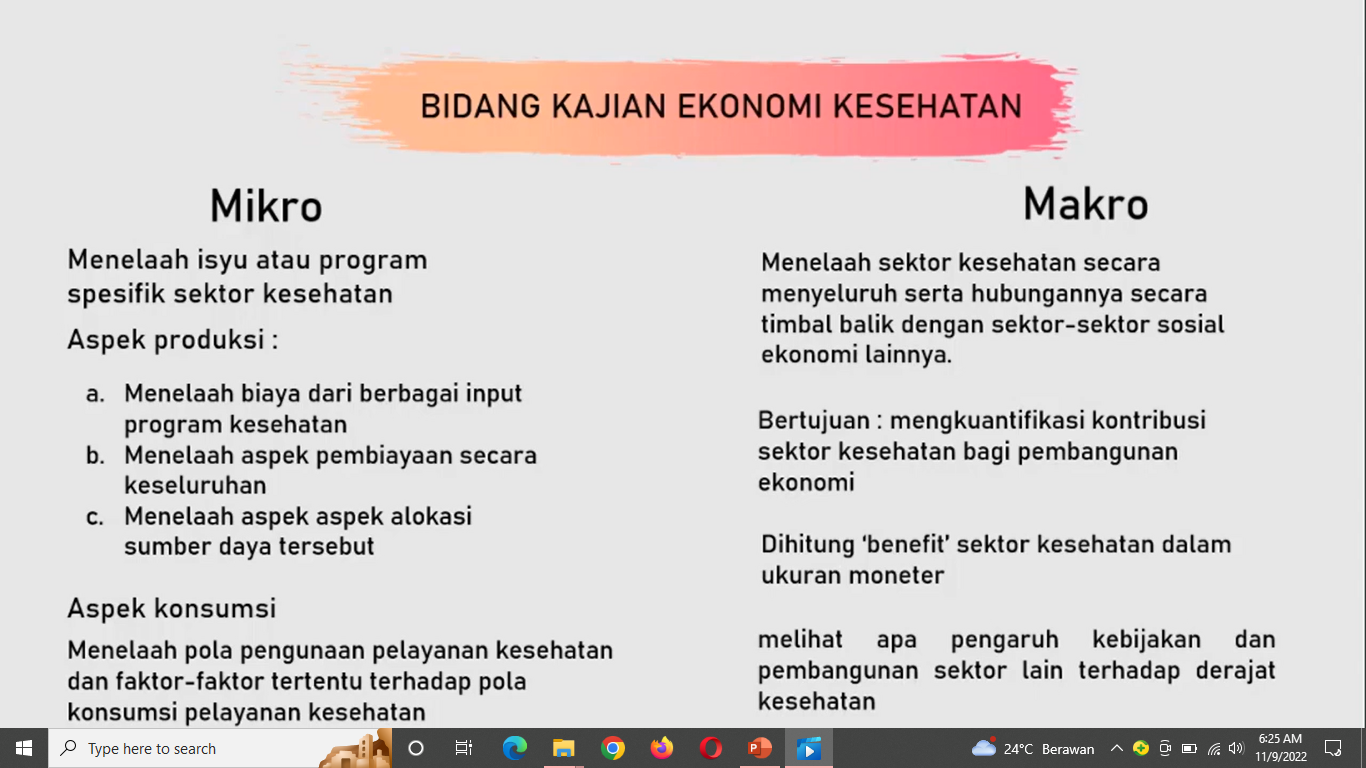 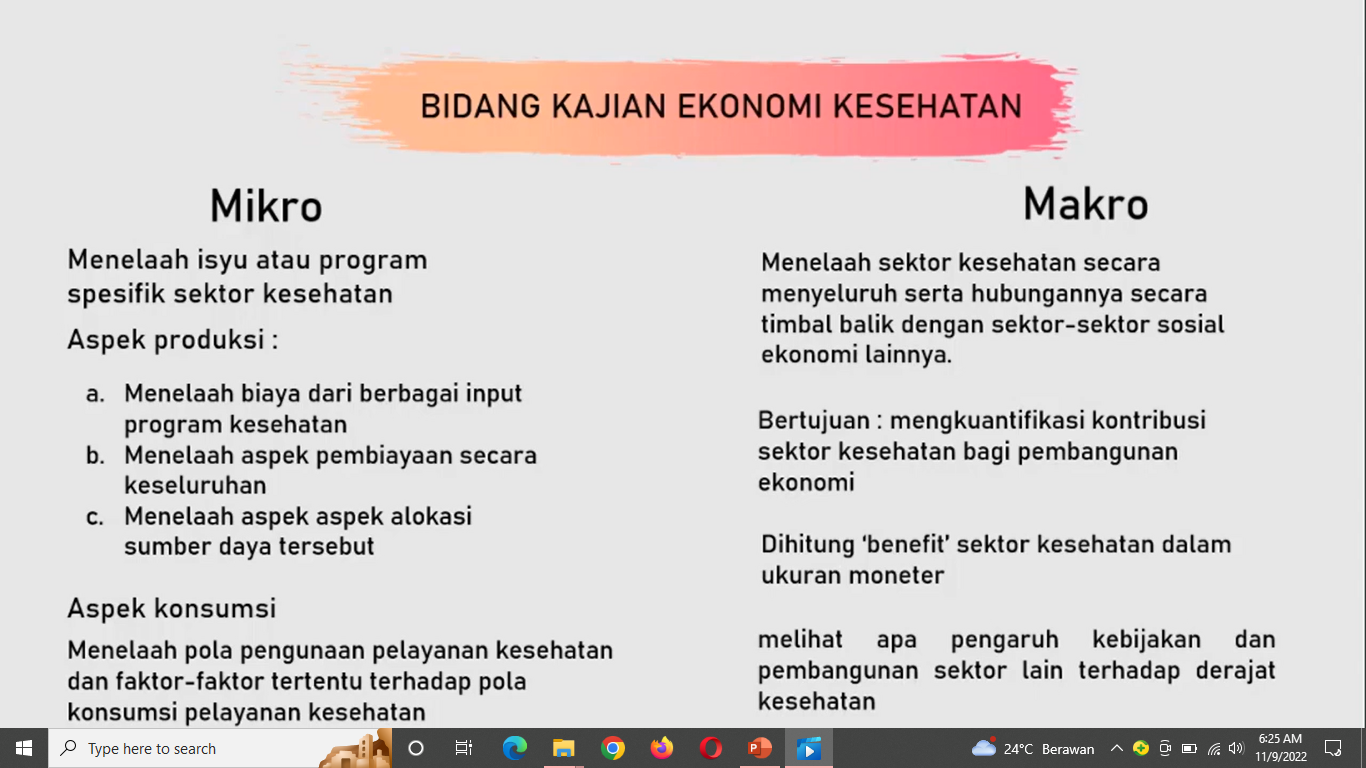 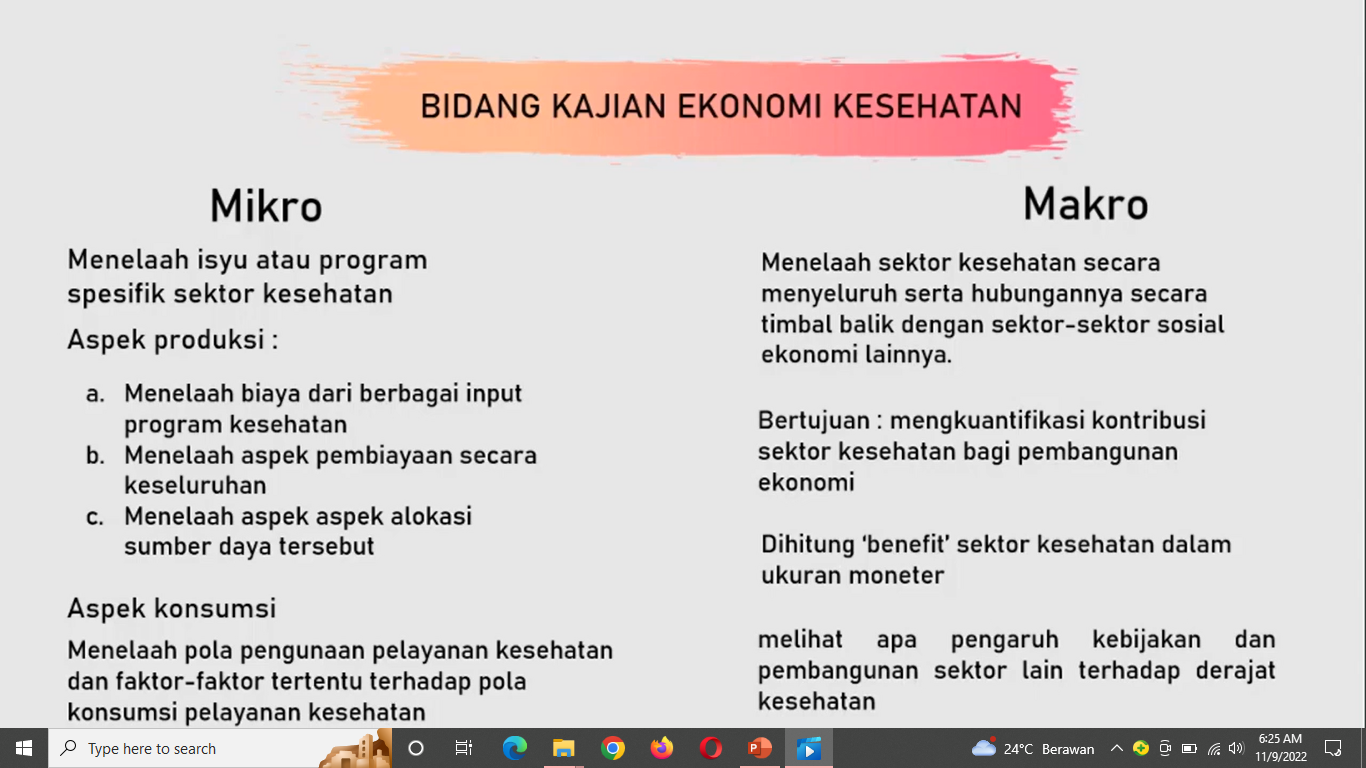 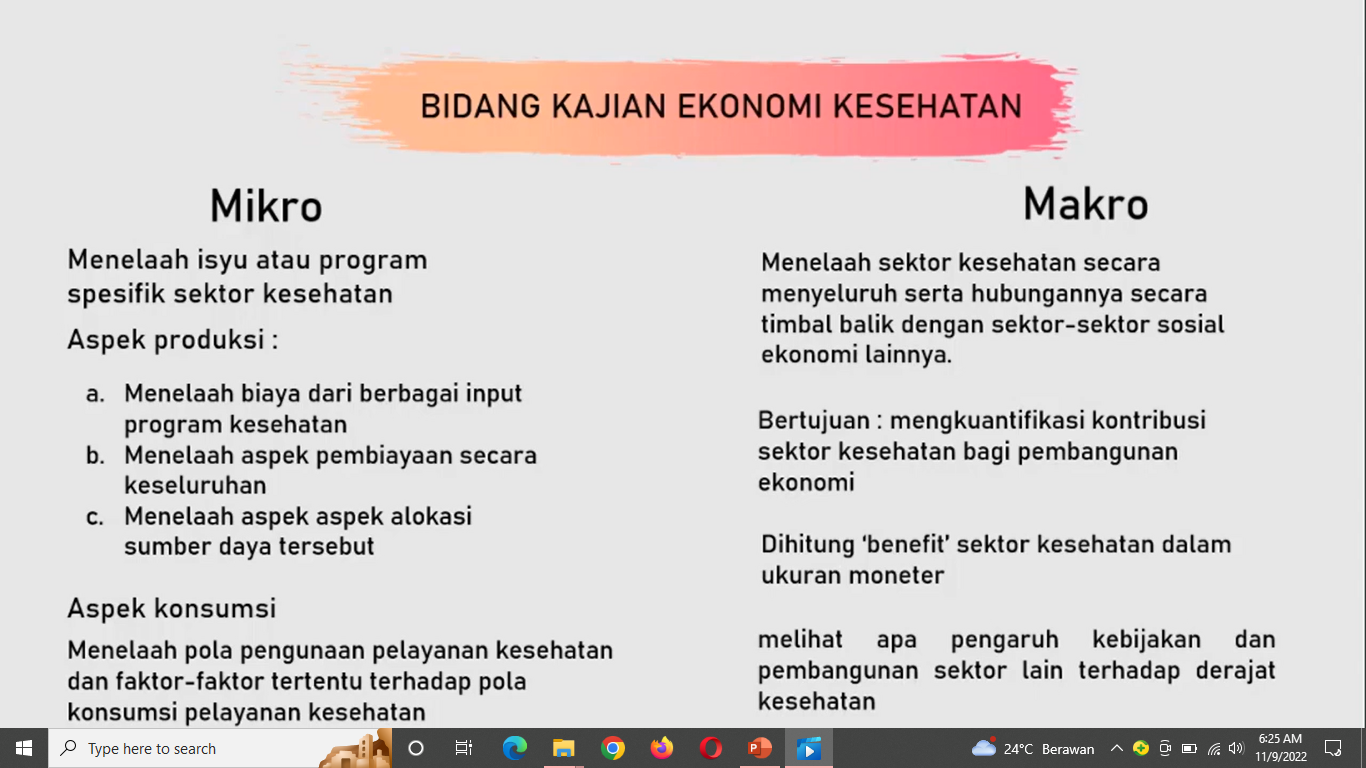 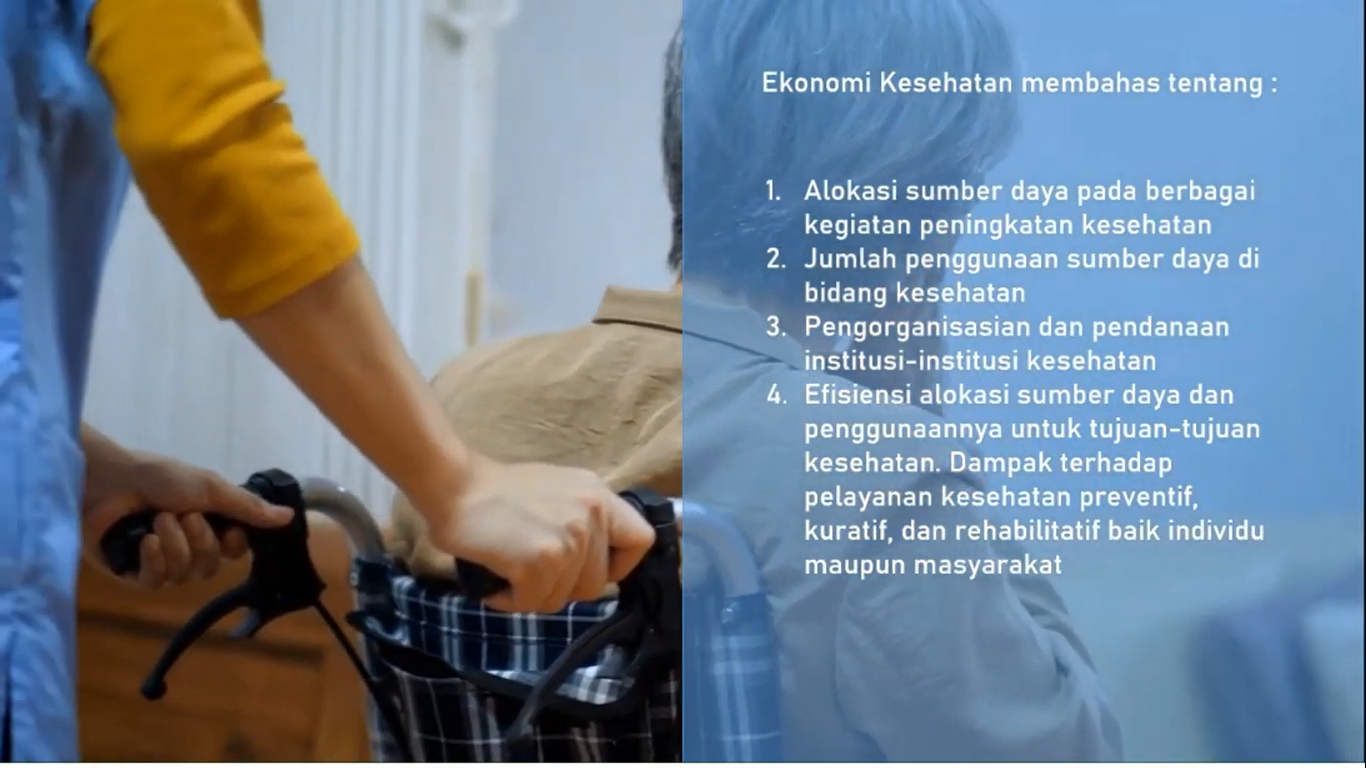 Masalah dalam pembiayaan kesehatan
1.Kurangnya dana yg tersedia , rendahnya alokasi dana Kesehatan
2.Penyebaran dana yg tidak  sesuai ; biaya di  perkotaan tinggi > desa
3.Pemanfaatan dana yg tidak  tepat  biaya kedokteran  /kuratif  lbih 	tinggi dr pencegahan
4. Pengelolaan dana yg belum sempurna ada kaitan dgn  	mentalpengelolah dan tekanan  politik
5. Biaya pelayanan  yg semakin meningkat 
	a.tingkat inflasi
	b. tingkat permintaan
Lanjut masalah biaya
C. Kemajuan Ilmu dan teknologi
D.perobahan pola penyakit
E. Perubahan pola pelayanan Kesehatan umum  ke spesialisasi 
F. Perubahan pola hubungan dokter pasien > hakpasien yg mengklaim  pelayanan dokter sehingga dokter mengasuransikan jasanya
Lemahnya mekanisme pengendalian biaya > harga yg tidak stabil  
Penyala gunaan asuransi
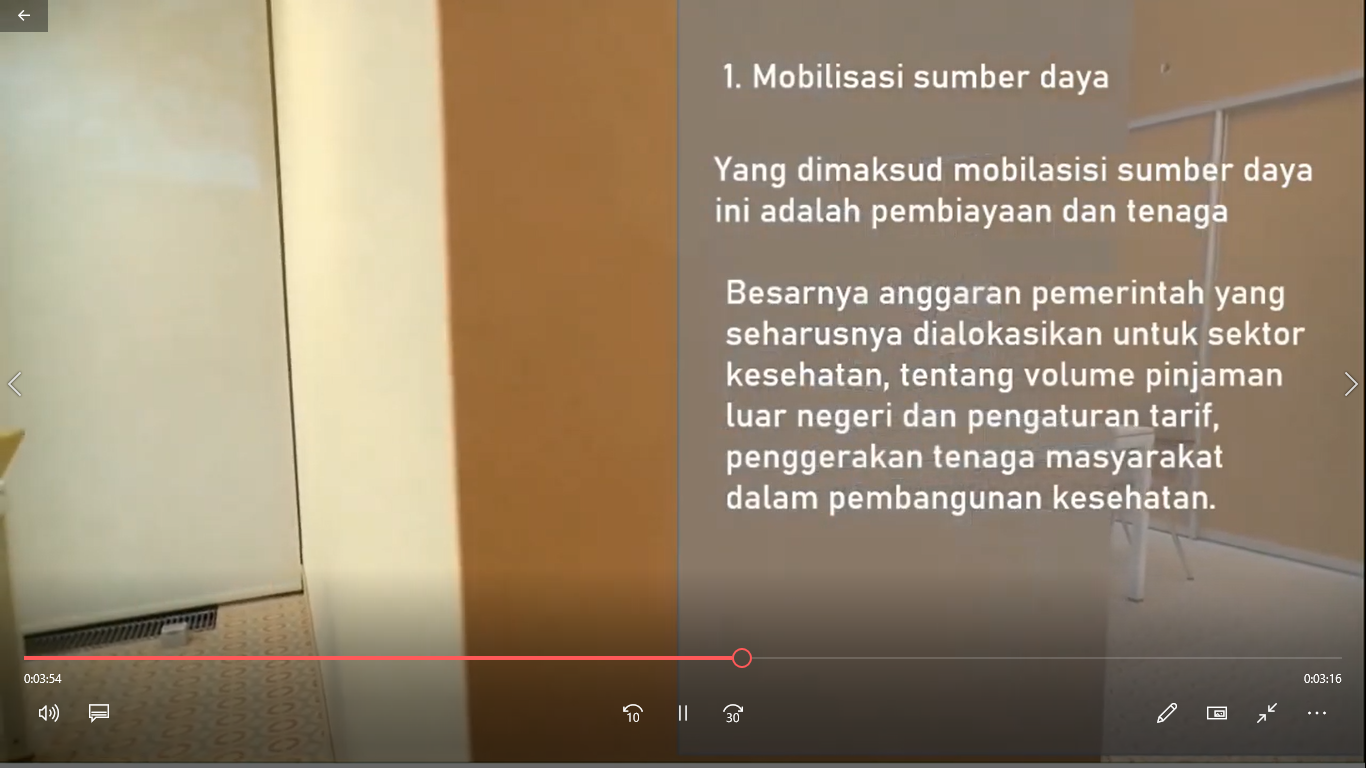 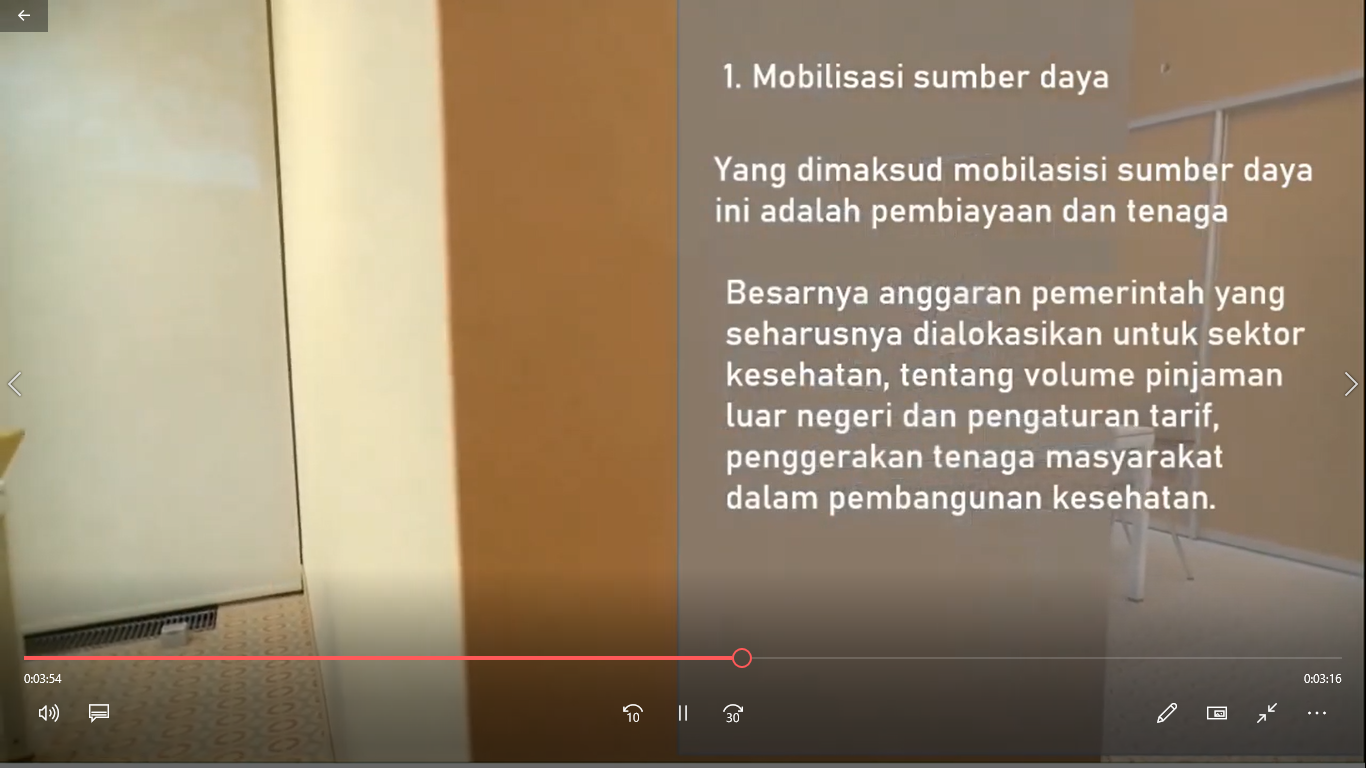 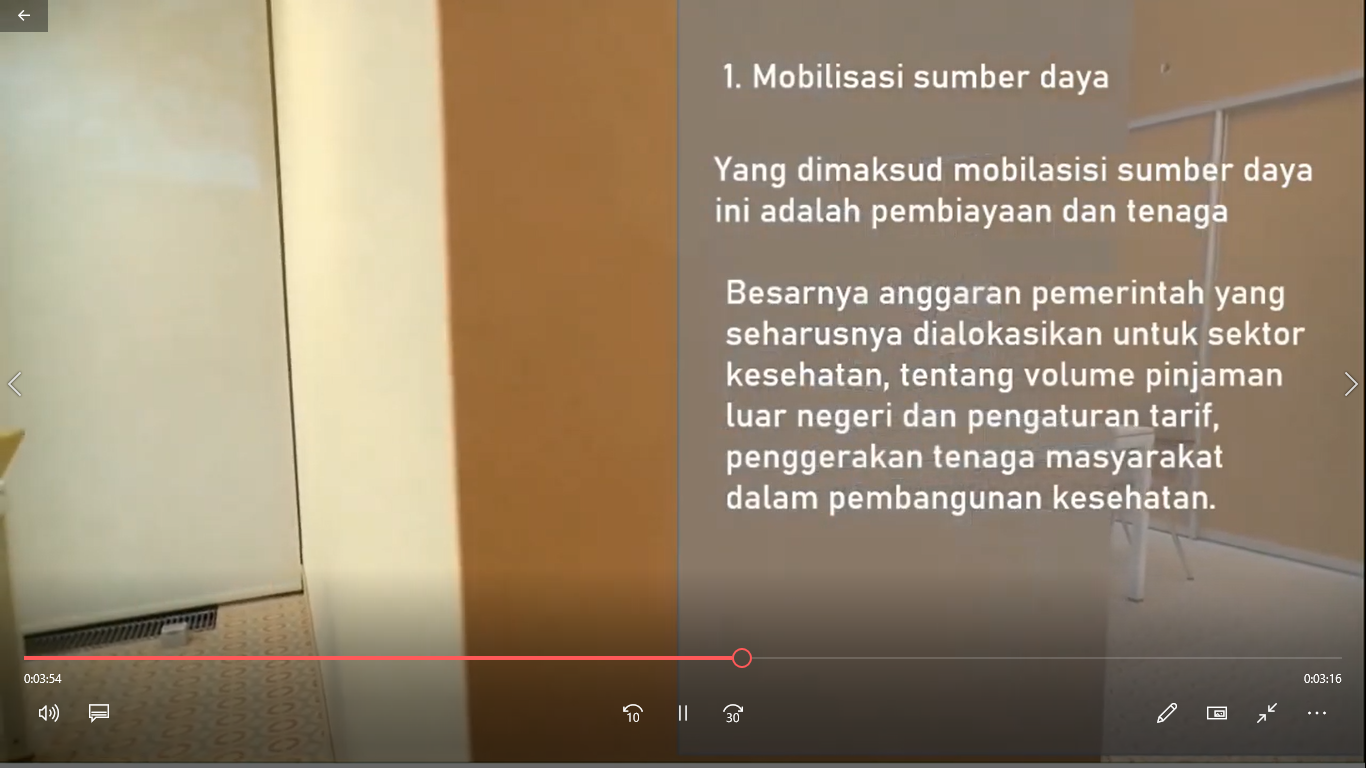 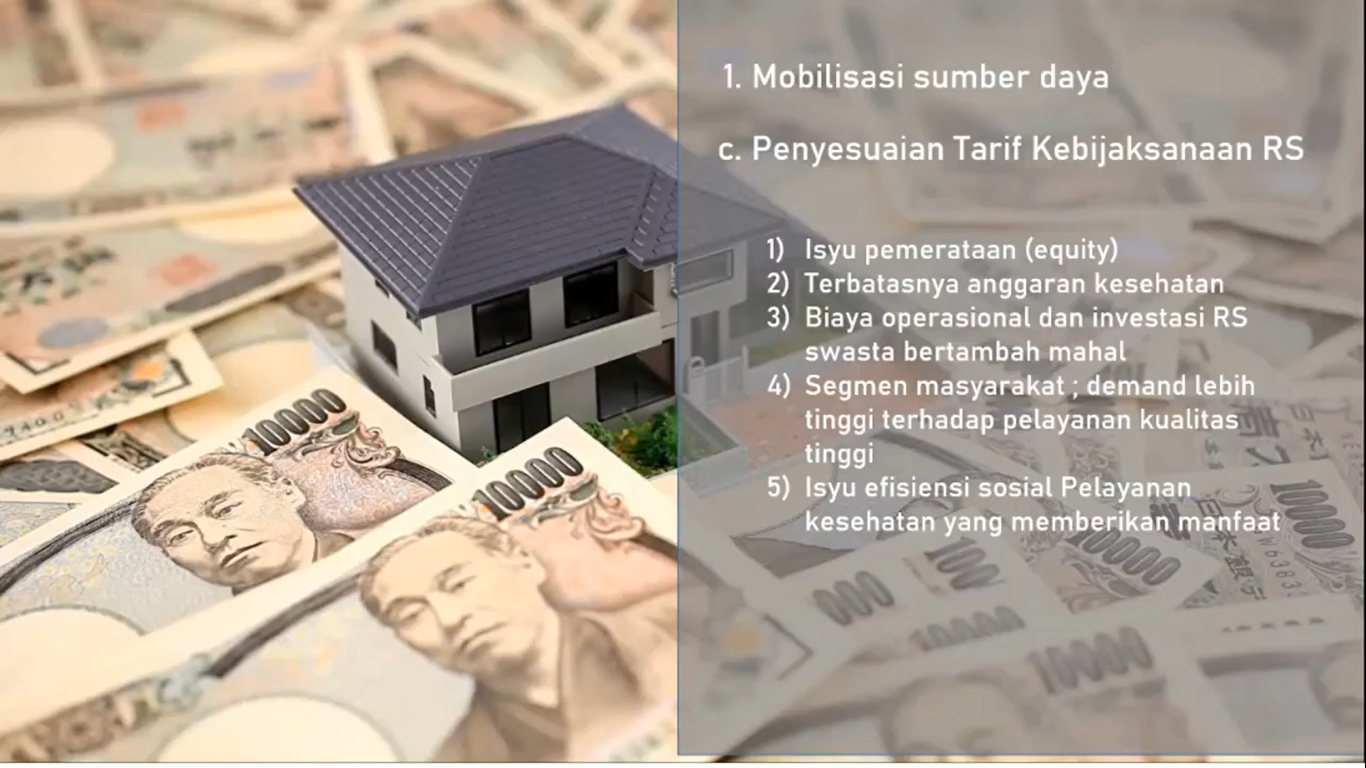 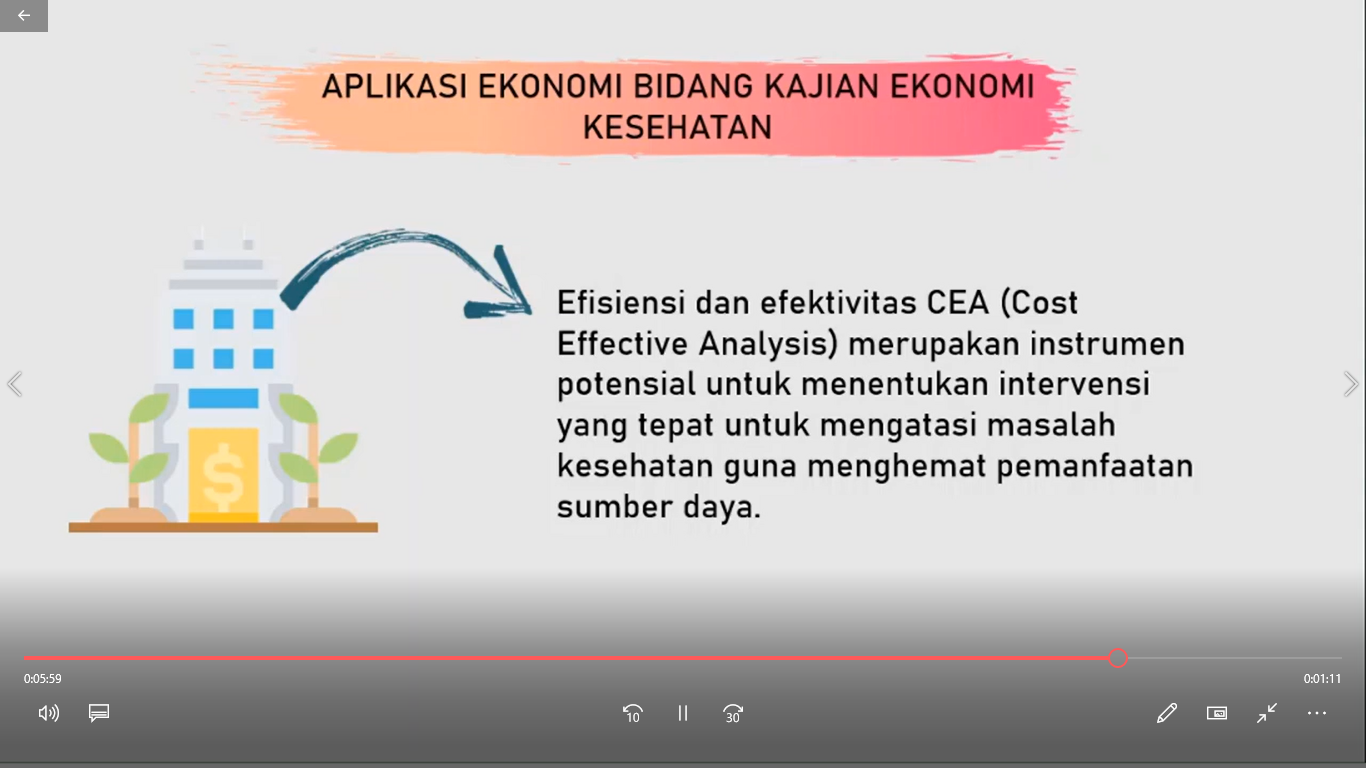 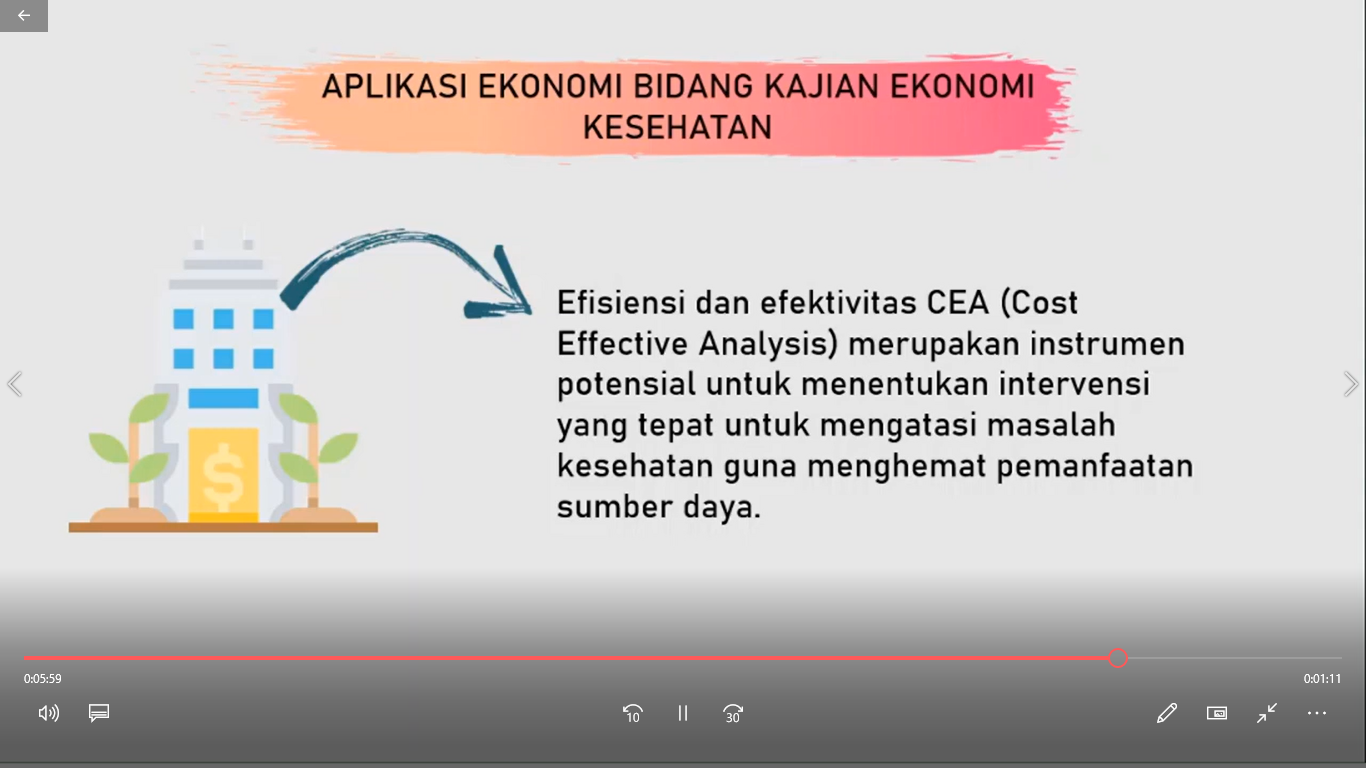 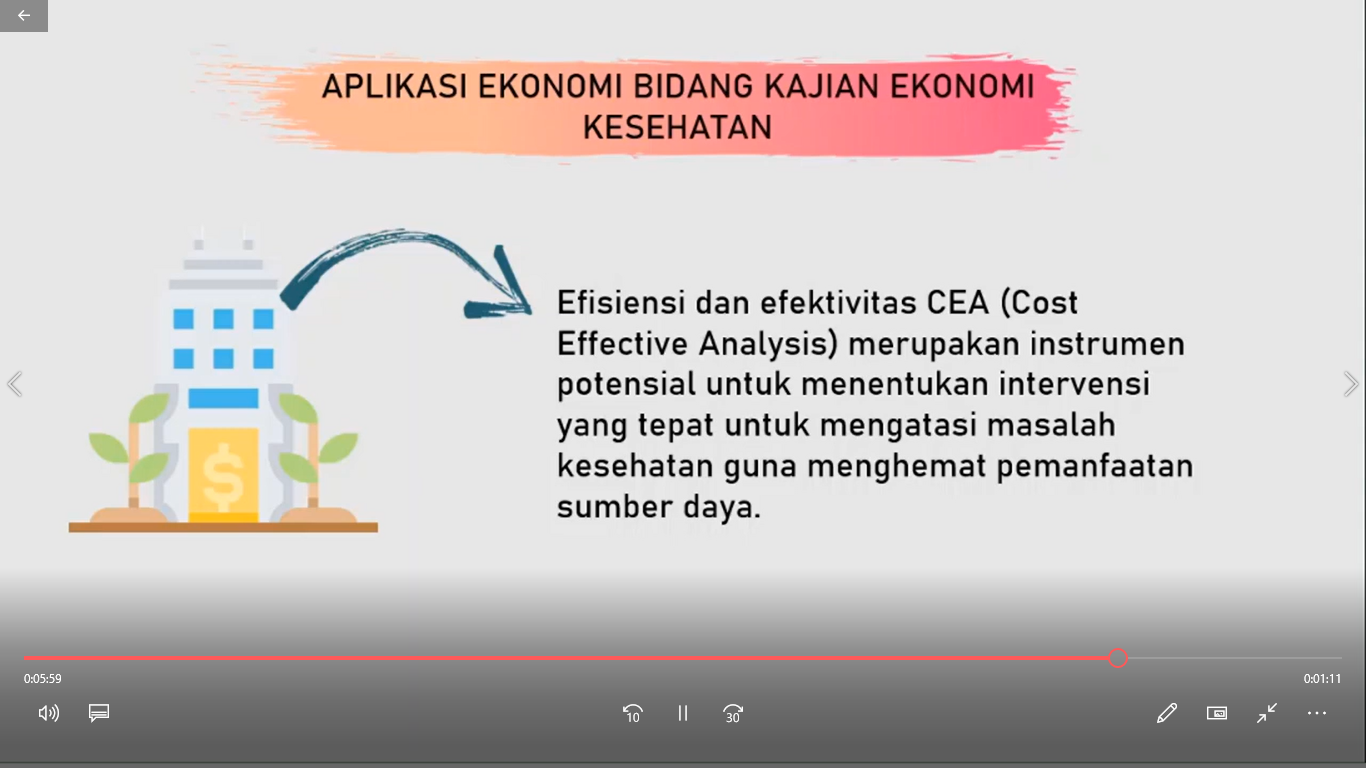 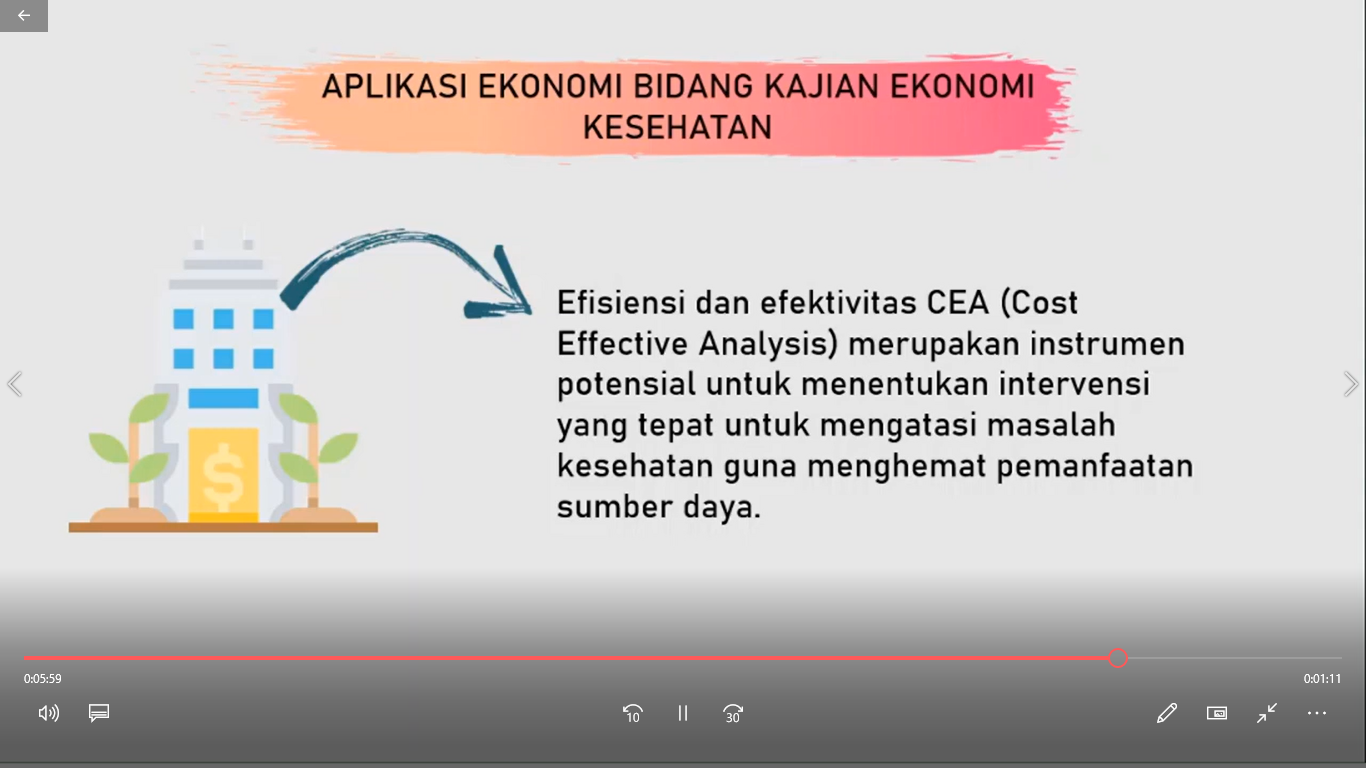 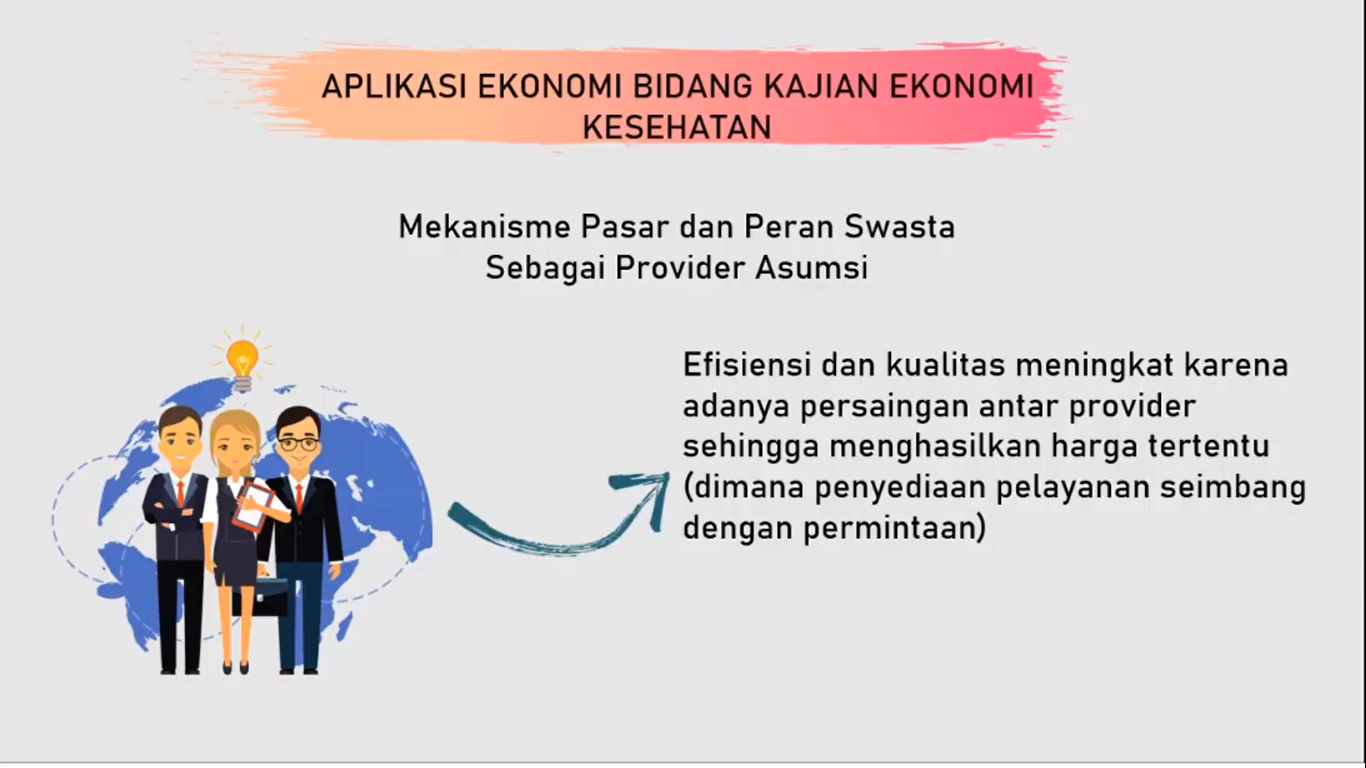 JENIS BIAYA dalam PERHITUNGAN TARIF
1. Biaya Investasi (invesment cost )
	>  biaya pembangunan Gedung, peralatan medis dan non medis
		biaya Pendidikan dan pelatihan ( besar biaya, rencana  			titikinpas =break  event point ;jangka waktu pengembalian 		modal;  	perhitungan masa kadaluarsa
2. Biaya kegiatan rutin ( operational cost  )
	> semua biaya yg di gunakan untuk berbagai pelayanan
	   Berhubungan langsung dengan pelayanan (direct cost) 			biaya Tindakan dan obat /alat, listrik, air  biaya penunjang 			lainnya dan biaya yg tidak  berhubungan langsung dgn 		pelayanan (  indirect cost ) mis. Gaji pemeliharaan bangunan dan peralatan
Jenis biaya
Biaya rencana pengembangan
	Mis. Rencana perluasan bangunan, penambahan peralatan, 	rencana penambahan jenis pelayanan ;rencana penambahan t	enaga rencana Pendidikan dan  pelatihan
Besarnya target keuntungan
Tergantung jenis pelayanan dan jika pemerintah sudah diatur dalam perda tarif dan swasta  berdasarkan lembaganya
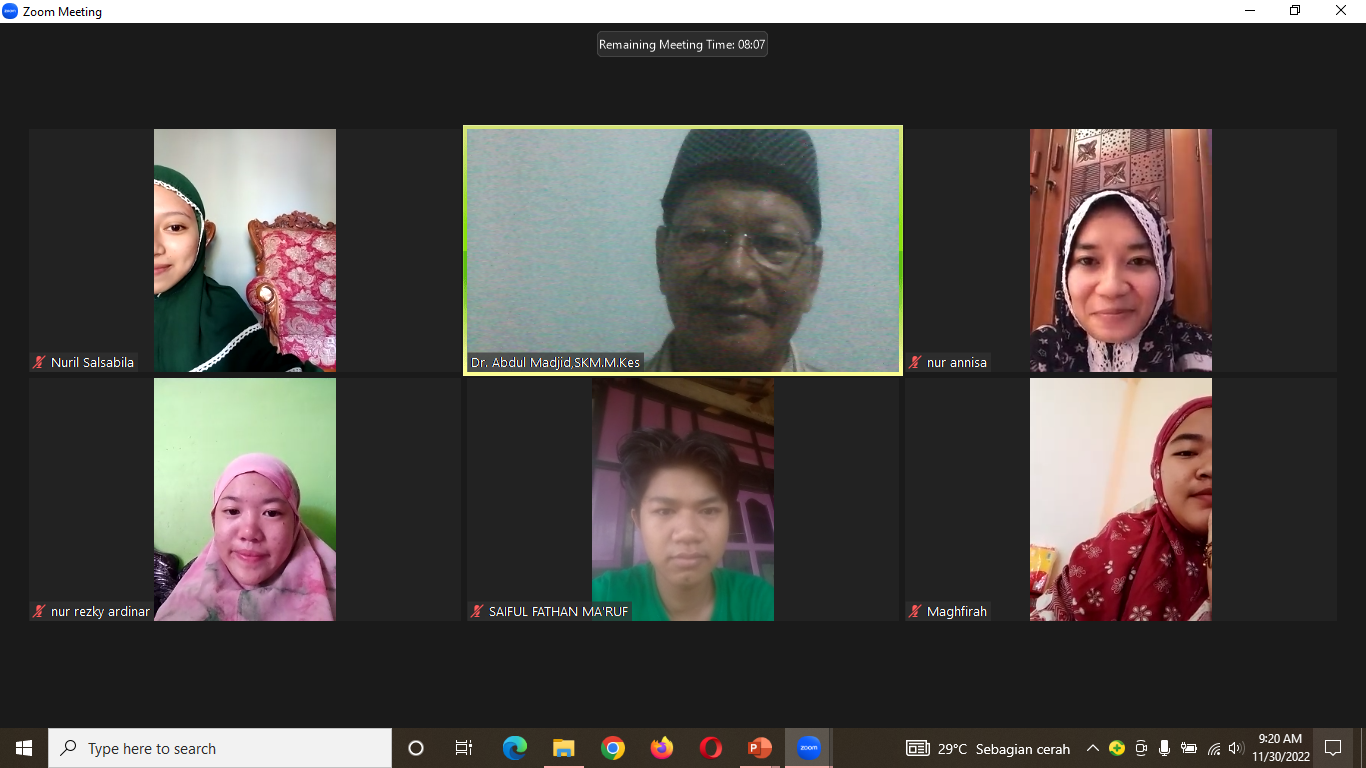 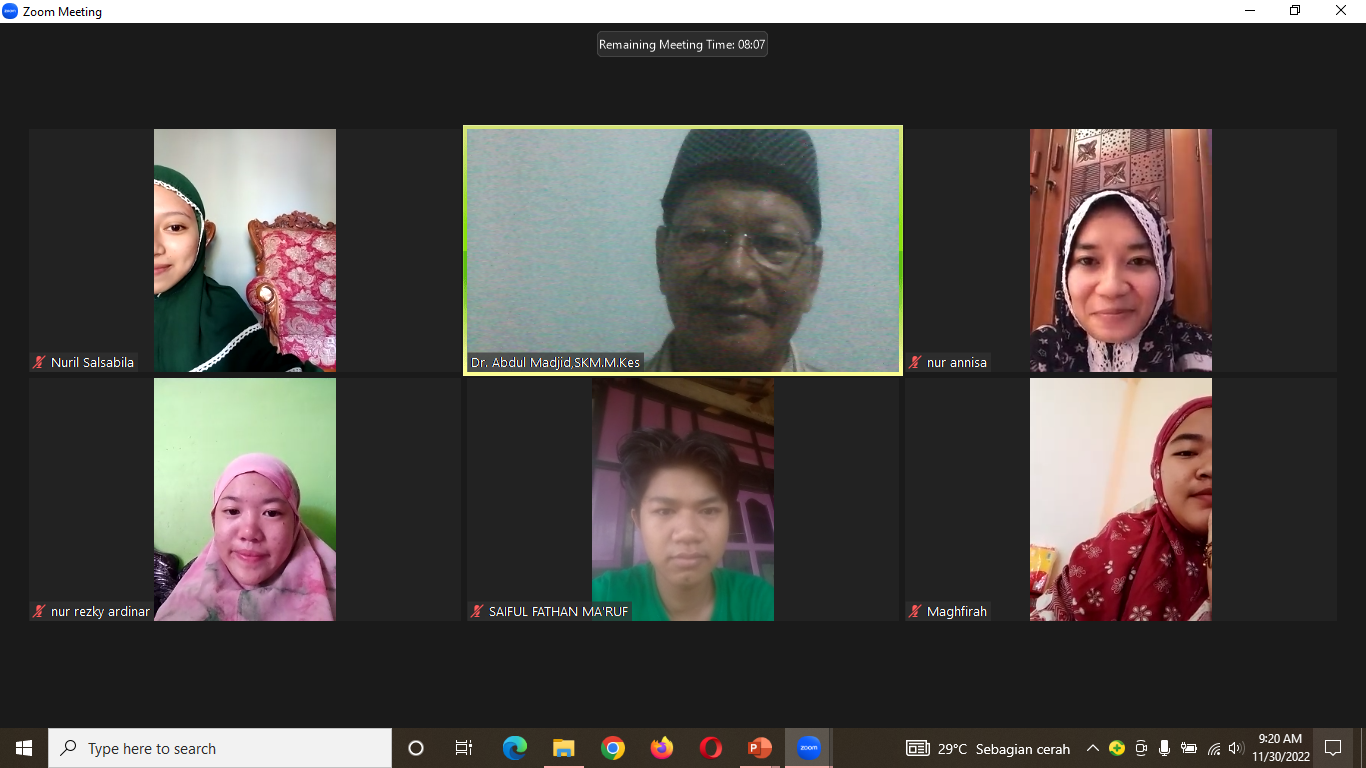 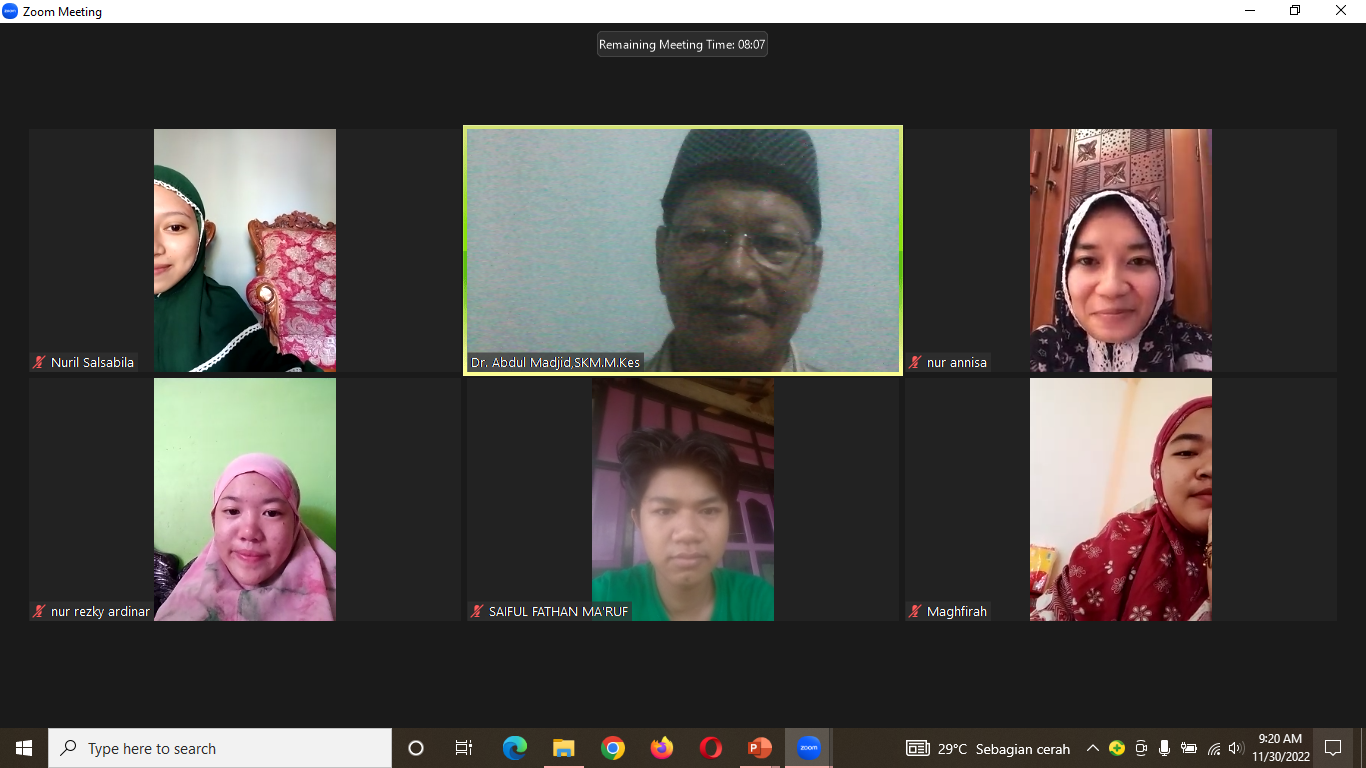